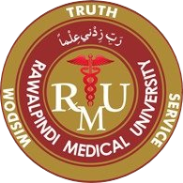 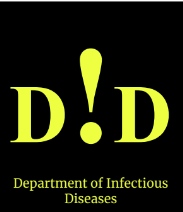 Patient with Fever
Dr. Muhammad Mujeeb Khan
FCPS (Medicine) 
Dip. DM (UK), Dip. Nutrition (Pak), 
MSc. Infectious Diseases (UK)
Associate Professor
Rawalpindi Medical University,  Rawalpindi
University Motto, Vision, Values & Goals
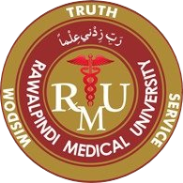 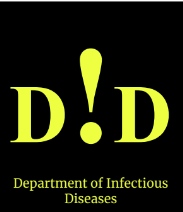 Mission Statement
To impart evidence-based research-oriented health professional education
Best possible patient care
Mutual respect, ethical practice of healthcare and social accountability.
Vision and Values
Highly recognized and accredited centre of excellence in medical education, using evidence-based training techniques for development of highly competent health professionals, who are lifelong experiential learner and are socially accountable.
Goals
The Undergraduate Integrated Learning Program is geared to provide you with quality medical education in an environment designed.
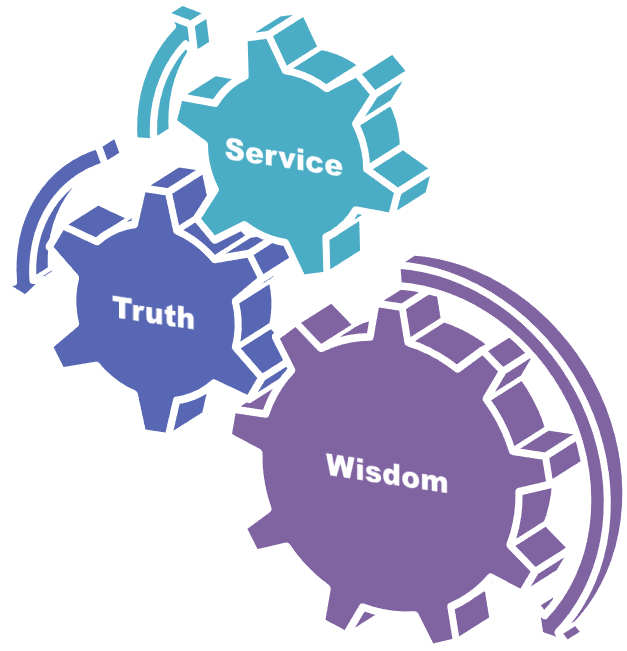 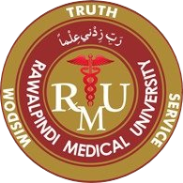 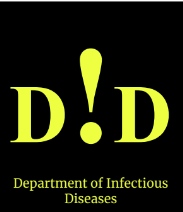 SEQUENCE OF LGIS
Learning objectives
What is Pyrexia of Unknown Origin and how to diagnose it?(core concept = 70%)
Related pathology and pharmacology (horizontal integration 15%)
Recent advances and developments. (vertical integration – 10%)
Research article related to topic (3%) Ethics (2%)
LEARNING OBJECTIVES
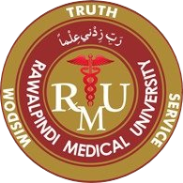 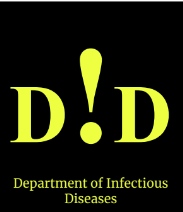 By the end of this lecture, students will have learnt about:
Define Fever and Hyperthermia 
Classify and Identify Fever Types –
Recognize infectious and non-infectious causes of fever
Discuss Pyrogens and Fever Mechanism
Define FUO, its classification, common causes, diagnostic approach, and management strategies.
Recognize Fever-Related Emergencies
Outline Diagnostic Approaches
Describe Management and Treatment 
Evaluate the Role of Infectious Disease Consultation
Understand ethical concerns in fever management
PROF UMER MODEL OF INTEGRATED LECTURE
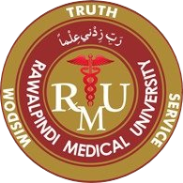 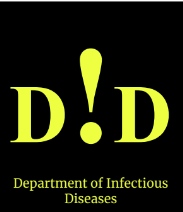 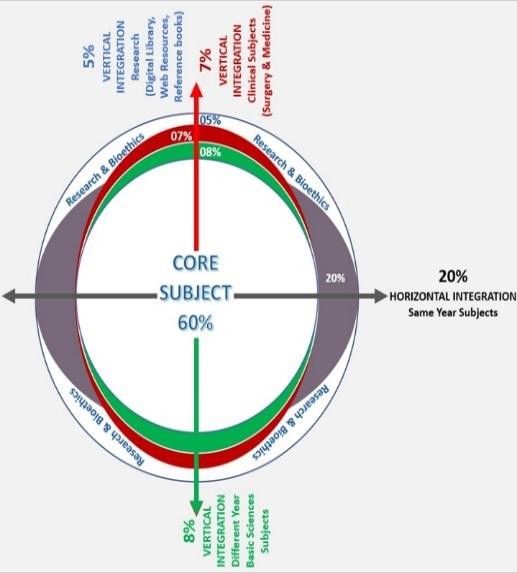 INTRODUCTION
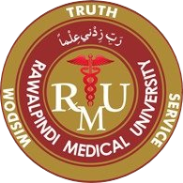 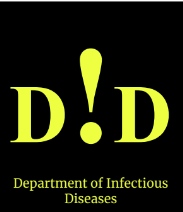 FEVER(Pyrexia): Elevation in core body temperature above the daily range for an individual

Range of normal temperature: 35.3 – 37.3oC ( 95.5 – 99.90F)
Average body temperature: 36.7oC (980F)
Hyperthermia: 
Hyperthermia is an uncontrolled increase in body temperature that exceeds the body's ability to lose heat, without a change in the hypothalamic set point. 
Examples: Heat stroke, Drugs like atropine, ecstasy 
Hyperpyrexia
Hyperpyrexia  is the term for an extraordinarily high  fever (>41.5°C), It may be due to severe infections or non infective cause like central nervous system pathology
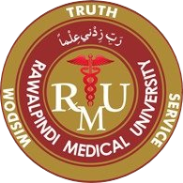 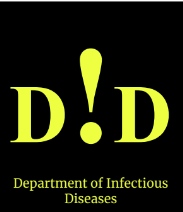 HYPERTHERMIA IS ALWAYS PATHOLOGICAL
Hypothalamic Set point is unchanged 

Mechanism: Exogenous  Heat  exposure  and/or  endogenous  heat  production. 

Examples:
Heat stroke: Excessive heat exposure + dehydration + impaired heat dissipation

Malignant hyperthermia: Genetic disorder triggered by anesthetic drug (halothane) leads to excessive muscle contraction & heat production 

Neuroleptic malignant syndrome: Excessive muscle contractions and excessive heat production due to dopamine receptor blockade
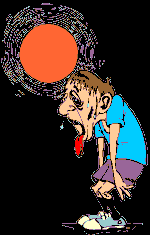 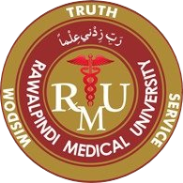 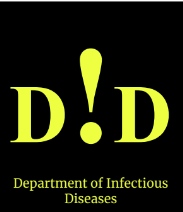 TREATMENT OF FEVER, HYPERPYREXIA AND HYPERTHERMIA
Fever: Supportive + antipyretics

Hyperpyrexia: Excessive cooling + Antipyretics + Treat underling cause

Hyperthermia: Excessive cooling + Treat underling cause
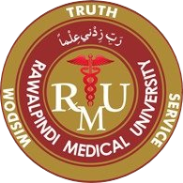 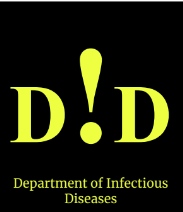 PATHOPHYSIOLOGY OF FEVER
Pyrogens: “any substance that causes fever” . Pyrogens are either 
exogenous : Toxins, Viral protein, Microbial components
endogenous: Proinflammatory cytokines (IL-1, IL-6, TNF-α)


              Pyrogens (Exogenous or Endogenous)  →  Cytokine Release (IL-1, IL-6, TNF-α) 


Cytokines acts on hypothalamus → Stimulats COX → PGE2 production 
 PGE2 production → binds with hypoyhalmus →   Increases Setpoint 



Thermoregulatory Response (Vasoconstriction, Shivering, Increased Metabolism) 


                                                                       Fever
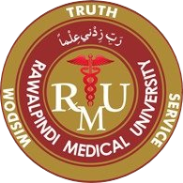 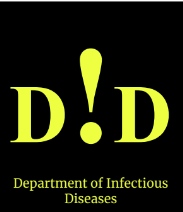 TYPES OF FEVER
Continuous/sustained fever: Temperature remains above normal throughout the day and does not fluctuate more than 1 °C in 24 hours, e.g. Typhoid fever, Brucellosis,
 
Intermittent fever: Fever spikes but returns to normal between episodes e.g. pyaemia, or septicemia.

Remittent fever: Temperature remains above normal throughout the day and
fluctuates more than 1 °C in 24 hours, e.g., infective endocarditis.
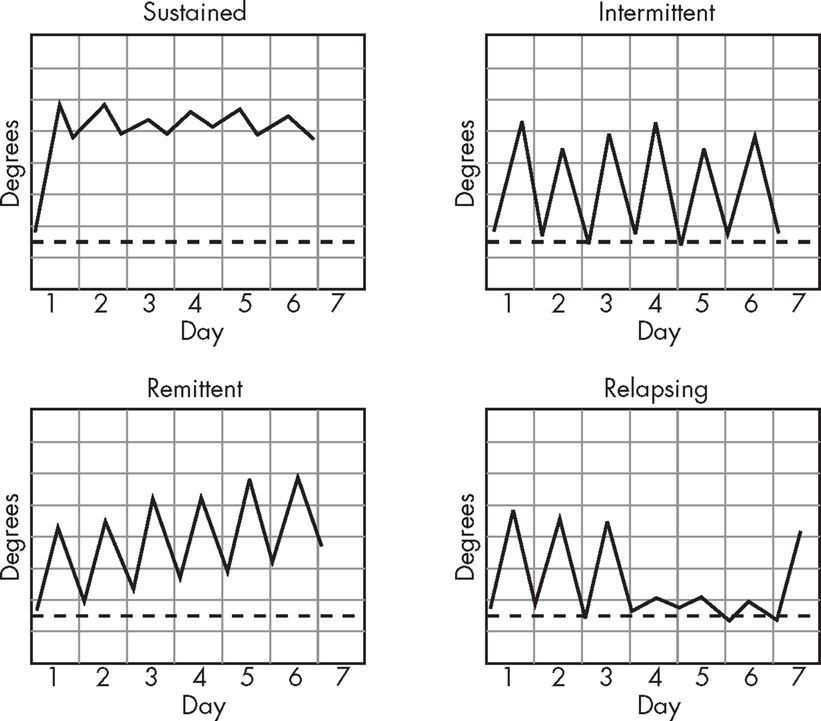 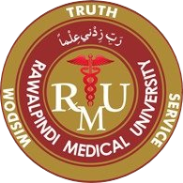 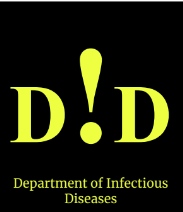 TYPES OF FEVER
Relapsing fever: Periods of fever alternating with afebrile periods: e.g. Malaria 


Pel-Ebstein fever: Fever for days (e.g. 3–10 days) followed by an afebrile period of the same duration. It is associated with Hodgkin’s lymphoma
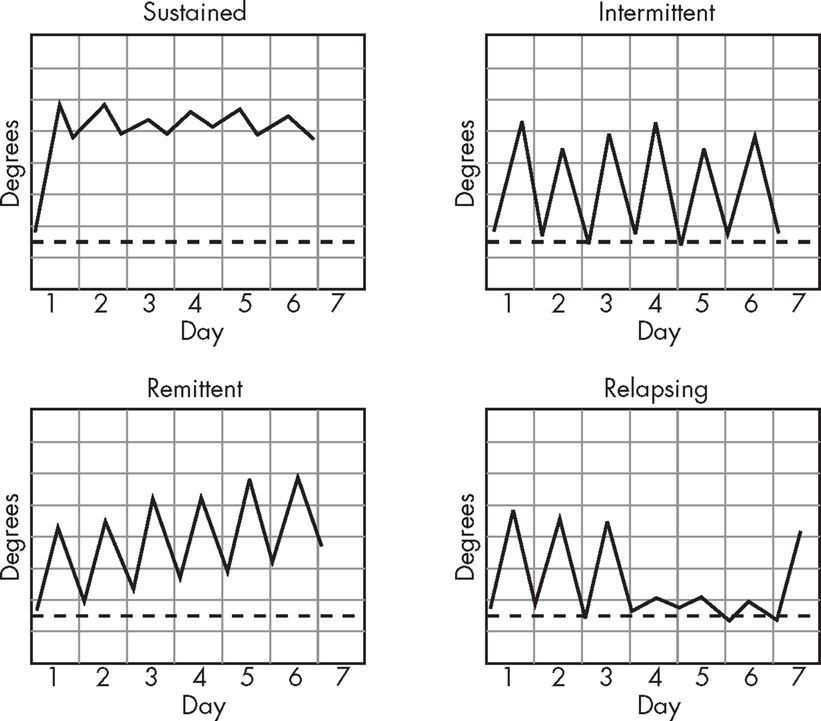 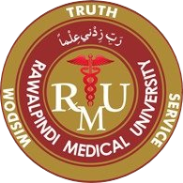 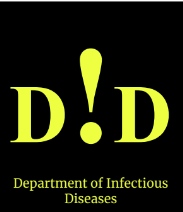 TREATMENT OF FEVER
Anti Pyretics: 

Paracetamol (Acetaminophen): 
It acts by Inhibition of Prostaglandin synthesis in hypothalamus

NSAIDs (Ibuprofen, Aspirin)
Its Acts by COX inhibition which reduces prostaglandin synthesis

Corticosteroids: 
It acts at 2 levels. It blocks the cytokines + COX inhibition 

Supportive measures: 
Hydration: Encourage Fluids to prevent dehydration
Rest: Reduces metabolic demand 
Cooling Measures: tepid sponging, light clothing, cool enviornment
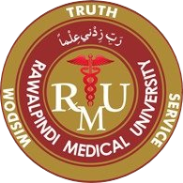 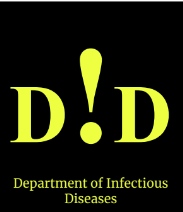 SITE OF ACTION OF ANTIPYRETIC DRUGS
Pyrogens (Exogenous or Endogenous)  →  Cytokine Release (IL-1, IL-6, TNF-α) 




Cytokines acts on hypothalamus → Stimulats COX → PGE2 production 
 PGE2 production → binds with hypoyhalmus →   Increases Setpoint 




Thermoregulatory Response (Vasoconstriction, Shivering, Increased Metabolism) 


                                                             
                                      Fever
Steroids
NSAIDS + Paracetamol
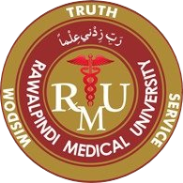 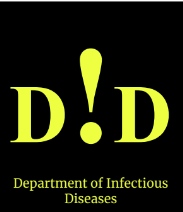 WHAT WENT WRONG IN MANAGEMENT OF FEVER ?
A 6 year old child had history of fever and sore throat a week ago and took aspirin for fever. Now presented with vomiting, confusion and lethargy. On examination, The child is disoriented with altered mental status hepatomegaly and hyper reflexia. 

What went wrong?

What is the diagnosis?

Can we use aspirin in children?
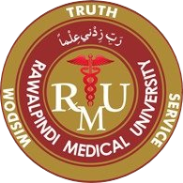 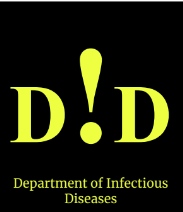 FACTITIOUS FEVER
Self induced fever by the patient  

Common methods used by patients
Manipulation of thermometer
Self injected  drugs:  thyroxine, atropine

Clue to diagnosis:
Temperature pulse dissociation
Normal inflammatory markers
Unusual fever patterns
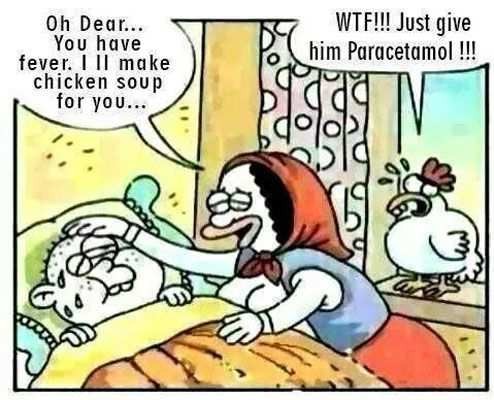 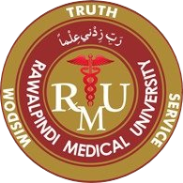 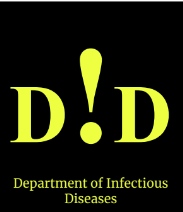 PYREXIA OF UNKNOWN ORIGIN (PUO)
A fever ≥ 38.3°C (101°F) on multiple occasions, lasting for more than 3 weeks, with no clear diagnosis despite at least 1 week of inpatient investigation (or extensive outpatient evaluation)
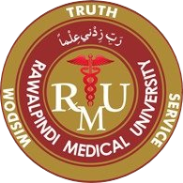 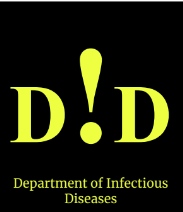 Fever is not an illness in itself but a sign of the body's battle against infection or disease

Hippocrates
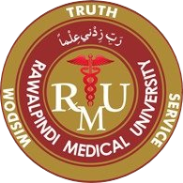 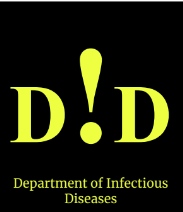 HISTORY OF FEVER
Duration: 
Acute & shorter duration:   Usually infectious, self limiting

Chronic (Prolong Duration): Usually > 14 days, indicates malignancy, chronic infection, systtemic disease

Mode of onset: 
Sudden onset: Develops over the hours (e.g. Dengue, influenza, UTI, Pneumonia)

Gradual onset: Develops slowly over the days or weeks (e.g TB, endocarditis, SLE)
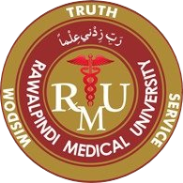 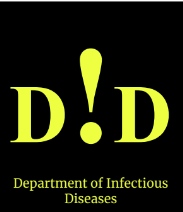 HISTORY OF FEVER
Progression:  Continoue, intermittent, remitent or relapsing 

Severity: Assess by quality of life, temerautre charting

Treatment received and outcome

Associated symptoms: These localizes to source of infection
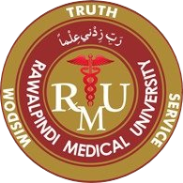 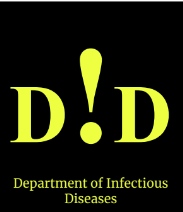 FEVER AND RESPIRATORY DISEASES
Associated symptoms: Cough, sputum production, shortness of breath, chest pain
Upper respiratory tract infections: pharyngitis, sinusitis, common cold

Lower respiratory tract infections: Pneumonia, Bronchitis, Bronchiolitis 

Tuberculosis: 

Covid 19 and influenza

Lung abscess or empyema:
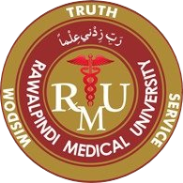 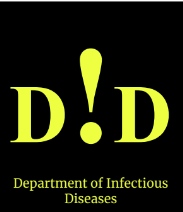 FEVER AND CARDIAC DISEASES
Associated sign and symptoms : Chest pain, shortness of breath, edema, weight loss, fatigue , murmur
Infective endocarditis:

Myocarditis:

Pericarditis:
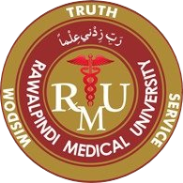 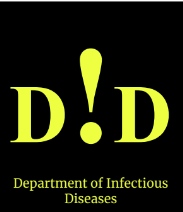 FEVER AND NEUROLOGICAL DISEASES
Localizing symptoms: Headache, neck stiffness, loss of consciousness, Focal neurological deficits
Meningitis

Encephalitis: 

Brain abscess: 

Central fever: Fever due to hypothalamic dysfunction (After stroke or brain injury)

Neuroleptic malignant syndrome: Drug induced fever
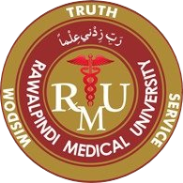 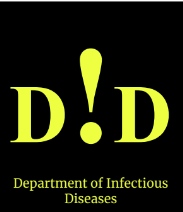 FEVER IN GASTROINSTINAL DISEASES
Abdominal ,vomiting, diarrhea, jaundice, change in bowel habits, per rectal bleeding
Infectious gastroenteritis:

Appendicitis

Inflammatory Bowel Diseases: 

Hepatitis/liver abscess: 

Peritonitis:
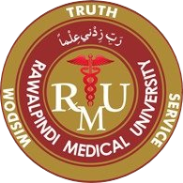 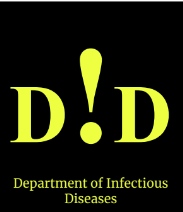 FEVER IN GENITOURINARY DISEASES
Localizing symptoms: Dysurea,frequency/urgency  flank pain, perineal or suprapubic discomfort
Urinary tract infection:

Prostatitis

Epididymitis/orchitis

Pelvic inflammatory disease

Renal abscess/perinephric abscess
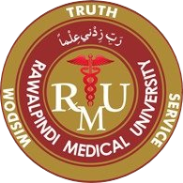 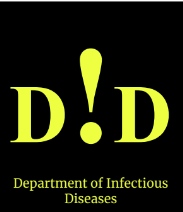 FEVER IN ENDOCRINE DISEASES
Localizing smptoms: Palpitations, heat intolerance, sweating, Skin hyperpigmentation, 
goiter, ophthalmopathy, tremors
Thyroid storm

Adrenla insufficiency

Pheochromocytoma

Graves disease 

Thyroiditis
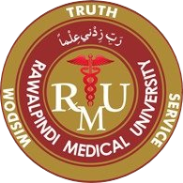 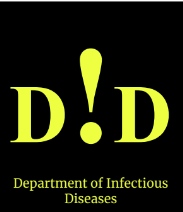 FEVER IN HEMATOLOGY & ONCOLOGY
Neutropenic fever: Fever in presence of neutropenia (ANC < 500/µL)


Fever, night sweats, weight loss: Lymphoma, tuberculosis, brucellosis
 

Fever with bone pain: Leukaemia, multiple myeloma, bone metastasis


Fever with hepatosplenomegaly: Leukaemia, lymphoma, malaria, leishmaniasis
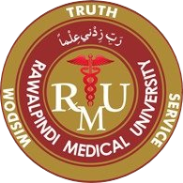 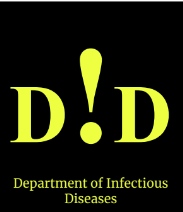 FEVER IN DERMATOLOGY
Pattern of the skin rash is the major localizing sign
Bacterial:
Celuulitis
Necrotizing Fascitis
Scarlet fever
Viral: 
Varicella (chicken pox)
Measles
Rubella
Hand, foot and mouth disease
Drug induced :
DRESS syndrome
Steven-Johnson syndrome
Toxic eidermal Necrolysis
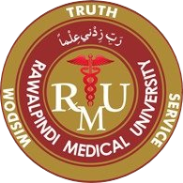 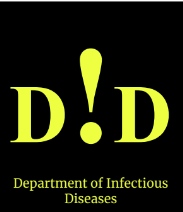 FEVER & MUSCULOSKELETAL SYSTEM
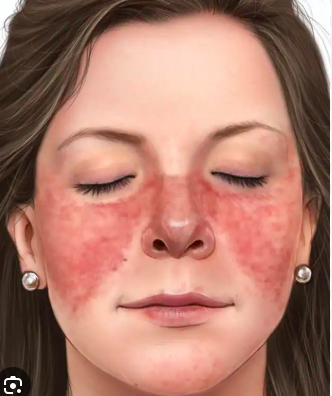 Localizing sign and symptoms: Pattern of arthritis, Rash ,
Bone pain, Myopathy
SLE:

Rheumatic fever

Vasculitis (giant cell arteritis, Polyarteeritis nodosa

Adult onset still’s disease:

Septic arthritis:

Osteomyelitis:
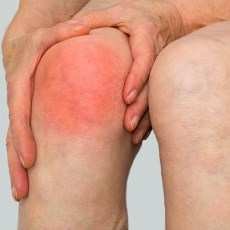 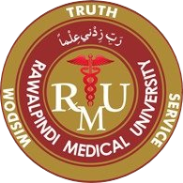 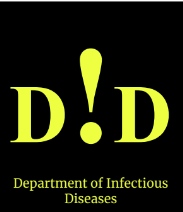 HISTORY OF PAST ILLNESS
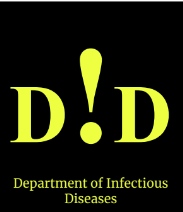 History of immunosuppression: HIV, Chemotherapeutic drugs, Malignancy, 

Chronic illness: Diabetes mellitus, CKD, Autoimmune diseases

Surgical or procedure history: Prosthetic heart valves 

Trauma/accidents

History of bllod transfusion
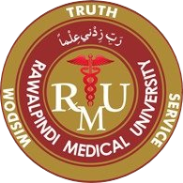 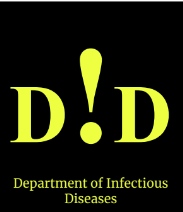 DRUG HISTORY IMMUNIZATION HISTORY
Drug induced fever: 
Antibiotics: Beta-lactams, Sulfonamide, vancomycin
Anticonvolsants: Phenytoin, carbamazepine, valproate
Biologics: TNF inhibitors 

Vaccination  and  fever: Fever may be due to vaccination or missed vaccination 

Vaccination induced fever: 24-48 hours vaccine
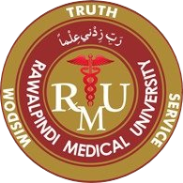 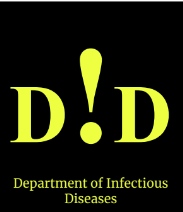 IMMUNIZATION HISTORY
Fever may be due to vaccination or missed vaccination 

Post vaccination fever: Mild and self limiting, 

Missed Vaccinations: Specially in splenectomized patients
No Pneumococcal vaccine: Pneumonia risk
No Meningococcal vaccine: Meningitis risk 
No childhood vaccine: Measles, mumps and rubella risk 

Any fever (>38.50) in a splenectomized patient is medical emergency as patient is at the risk of fulminant sepsis
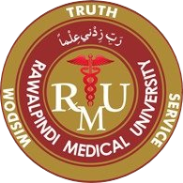 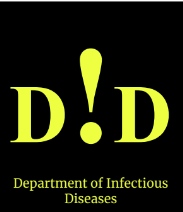 TRAVEL HISTORY
Name of the area, Duration of stay 

Short incubation period (< 7 days): Dengue, Leptospirosis, typhoid
Medium incubation period (1-3 weeks): malaria, typhoid, rickettsial fever
Long incubation period: (> 3 weeks): TB, Leishmaniais

Mosquito bite: Malaria, dengue, chickungunya

Fresh water exposure: Leptospirosis, Schistosomiasis

Animal contact: Rabies, Brucellosis

Uncooked food/water: Typoi, Hepatitis A/E
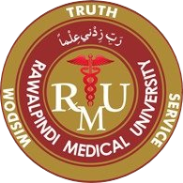 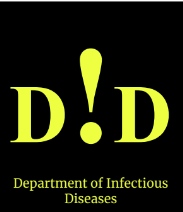 PERSONAL AND SOCIAL HISTORY
Drinking water source:

Sanitation status of home and surrounding area: 

Animal/pets at home: 

Consumption of unpasteurized milk: 

Sexual history: 

Illicit drug use and injection and sharing of needle
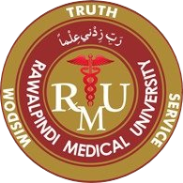 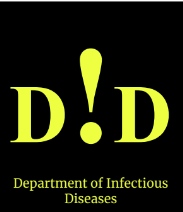 INVESTIGATIONS
Initial basic investigations: 
CBC
Urine analysis
Chest X-ray
ESR and CRP
Blood Cultures before starting antibiotics. 2-3 sets from different sites
Urine Cultures
Liver functions, Renal functions
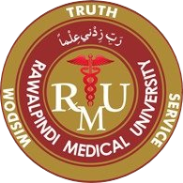 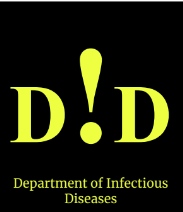 TARGETED INVESTIGATIONS
Lymph node biopsy

Bone Marrow Biopsy

ANA, RA factor 

Sputum studies: 

Viral serology

CT scan/MRI
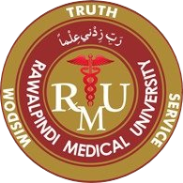 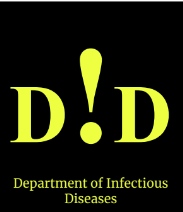 RED FLAGS
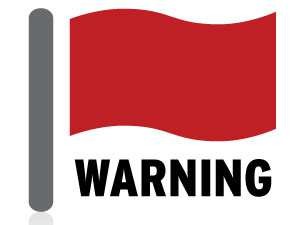 The following are of particular concern:
• Immunocompromise
• Heart murmur
• Presence of inserted devices (eg, IV lines, pacemakers, joint prostheses)
• Recent travel to endemic areas
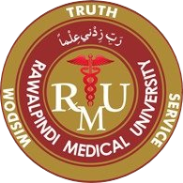 WHEN TO OBTAIN AN INFECTIOUS DISEASE CONSULT?
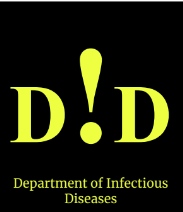 (1) difficult-to diagnose patients with presumed infections,
(2) patients who are not responding to treatment as expected,
(3) patients with a complicated medical history (e.g., organ transplant recipients, 	patients immunosuppressed due to autoimmune or inflammatory conditions), and
(4) patients with “exotic” diseases (i.e., diseases that are not typically seen within the region).
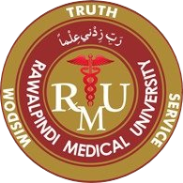 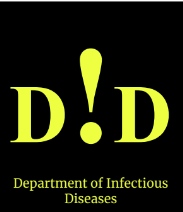 REFRENCES
Roth AR, Basello GM. Approach to the adult patient with fever of unknown origin. Am Fam Physician. 2003;68(11):2223-8.
Cunha BA. Fever of unknown origin: focused diagnostic approach based on clinical clues from the history, physical examination, and laboratory tests. Infect Dis Clin North Am. 2007;21(4):1137-87.
Dinarello CA. Infection, fever, and exogenous and endogenous pyrogens: some concepts have changed. J Endotoxin Res. 2004;10(4):201-22.
World Health Organization (WHO). Fever in children: assessment and initial management in children younger than 5 years. Geneva: World Health Organization; 2013.
Mackowiak PA, Wasserman SS, Levine MM. A critical appraisal of 98.6°F, the upper limit of the normal body temperature, and other legacies of Carl Reinhold August Wunderlich. JAMA. 1992;268(12):1578-80.
Hayakawa K, Ramasamy B, Chandrasekar PH. Fever of unknown origin: an evidence-based review. Am J Med Sci. 2012;344(4):307-16.
World Health Organization (WHO). Fever in children: assessment and initial management in children younger than 5 years. Geneva: World Health Organization; 2013.
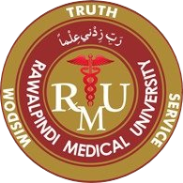 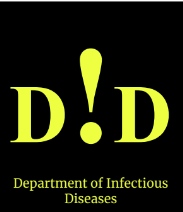 Thank You